Dan otvorenih vrata u našoj školi
Izradio: Karlo Žugaj
Dana 13. svibnja 2015. godine, našu školu posjetili su učenici srednjih škola našeg grada da nam kažu nekoliko riječi o svojim školama
Za sve koji nisu bili u mogućnosti prisustvovati događaju, donosim kratki rezime…
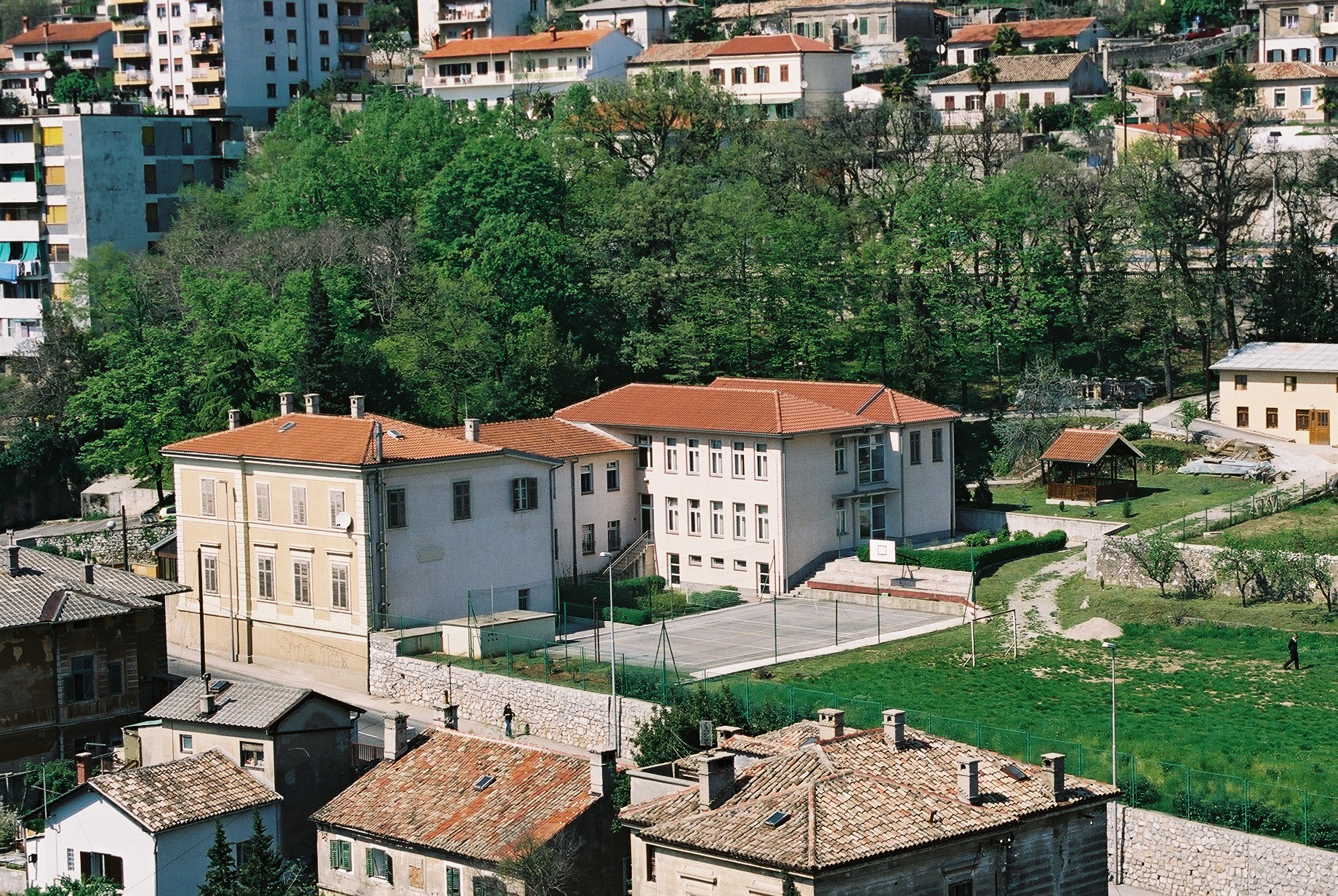 Salezijanska klasična gimnazija Rijeka
Predmeti koji se gledaju za upis: HJ, MAT, prvi strani jezik, GEO, POV, BIO
Škola prima 25-30 učenika po razredu
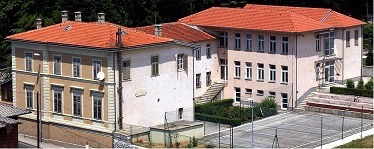 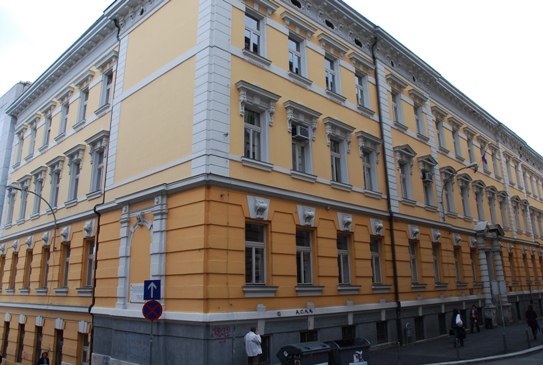 Prva riječka hrvatska gimnazija
Predmeti koji se gledaju za upis: HJ, MAT, prvi strani jezik
Škola prima 26 učenika po razredu
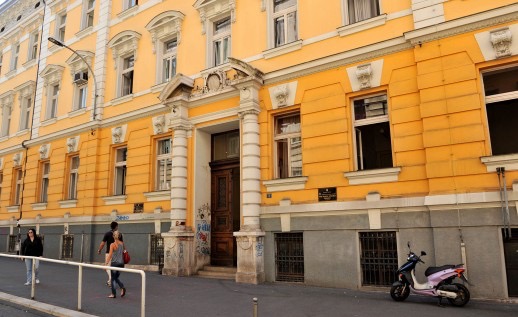 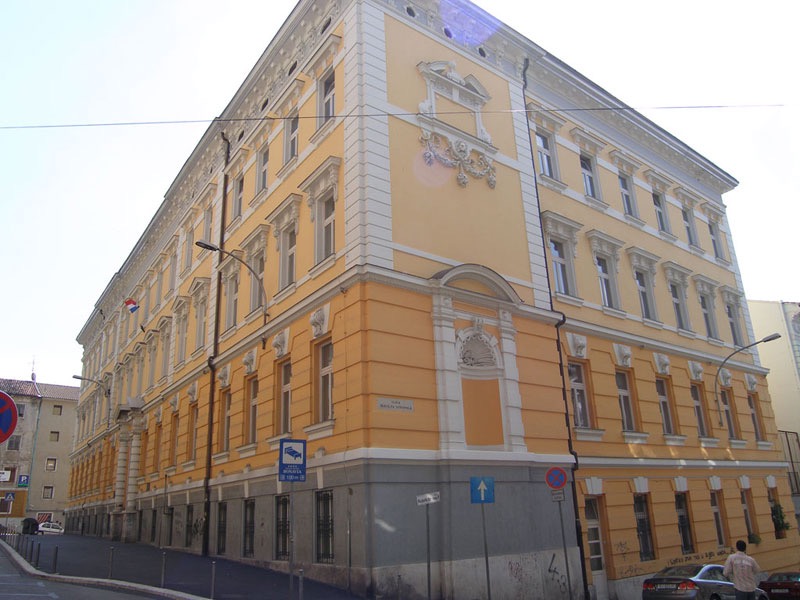 Gimnazija Andrije Mohorovičića Rijeka
Predmeti koji se gledaju za upis: HJ, MAT, prvi strani jezik, LK ili TK
Škola prima 130 učenika raspoređenih u 5 razreda
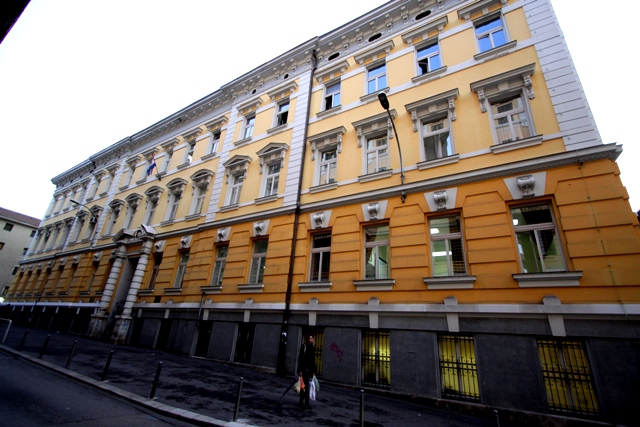 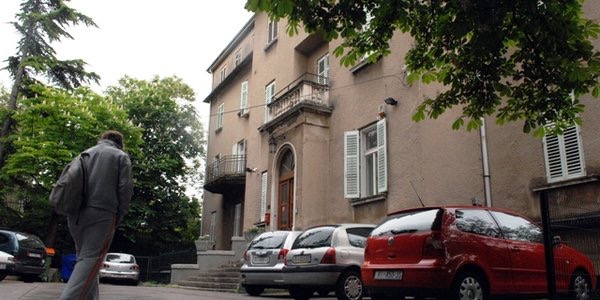 Srednja škola Andrije Ljudevita Adamića
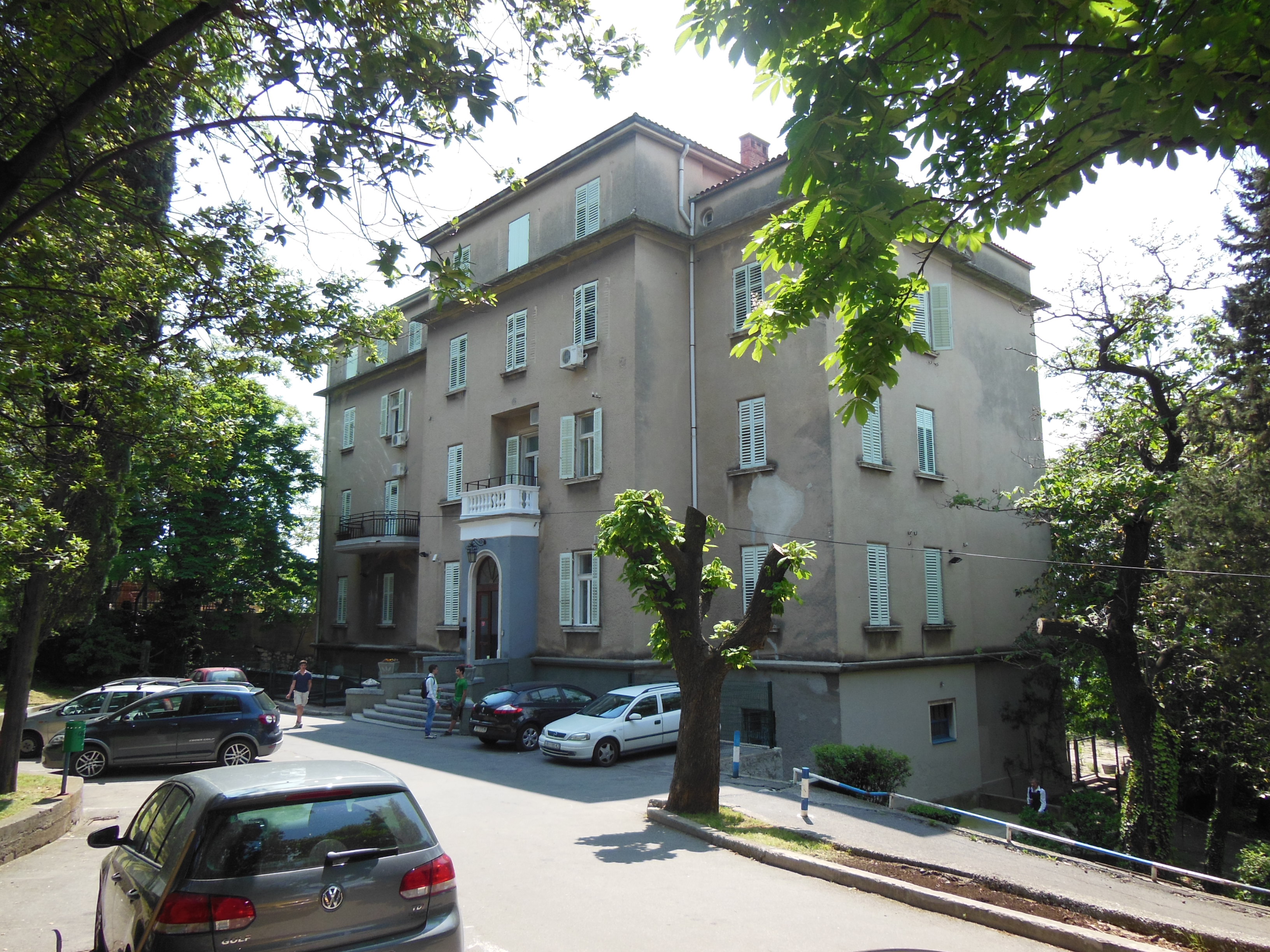 Privatna gimnazija
Prima 18 učenika
Cijena za godinu dana školovanja: 30 000 kn
Građevinska tehnička škola Rijeka
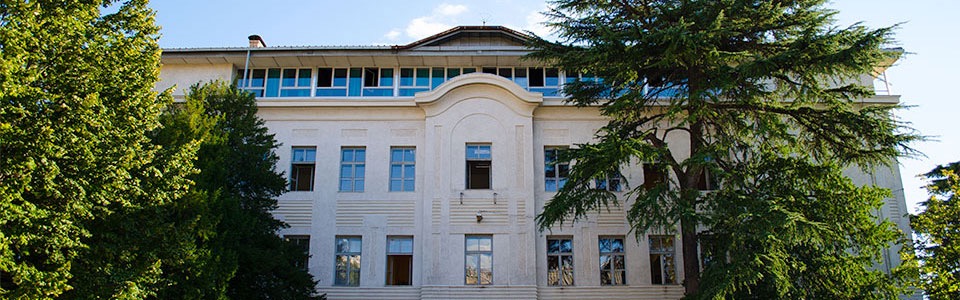 Predmeti koji se gledaju za upis: MAT, TK, LK, FIZ
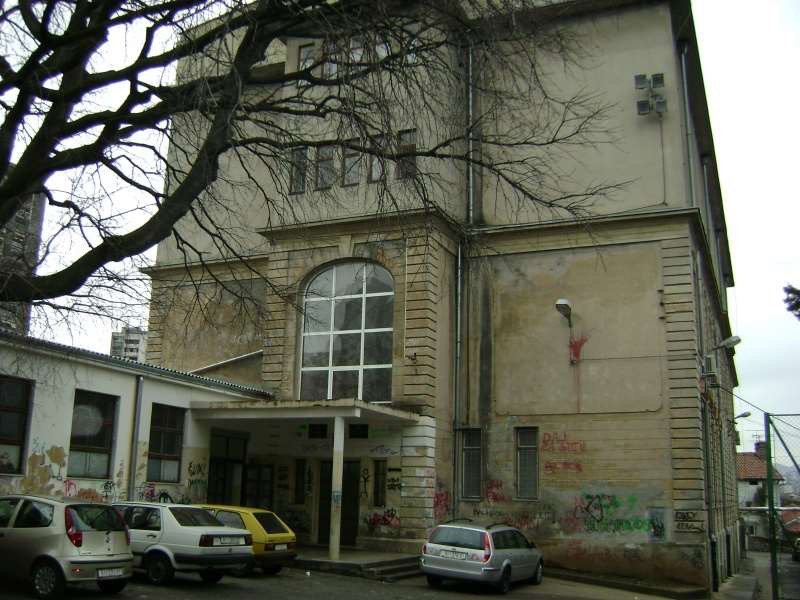 Elektroindustrijska i obrtnička škola Rijeka
Predmeti koji se gledaju za upis: HJ, MAT, TK, prvi strani jezik, FIZ
Škola prima 26 učenika u 2 razreda
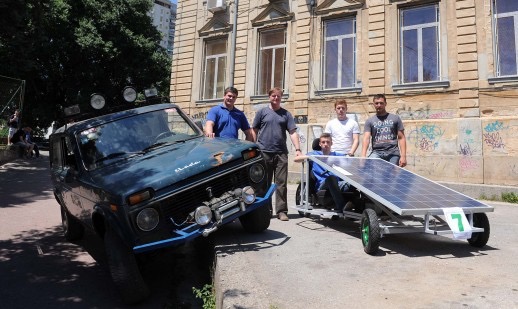 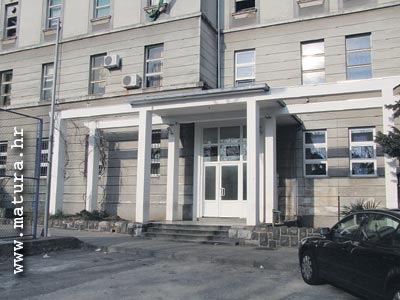 Tehnička škola za strojarstvo i brodogradnju Rijeka
SMJEROVI
tehničar za mehatroniku (26) - FIZ, KEM, TK
računalni tehničar za strojarstvo (13) - FIZ, KEM, TK
brodograđevni tehničar (13) - FIZ, KEM, TK
strojarski tehničar (13) - FIZ, KEM, TK
tehničar za energetiku (13) - FIZ, KEM, TK
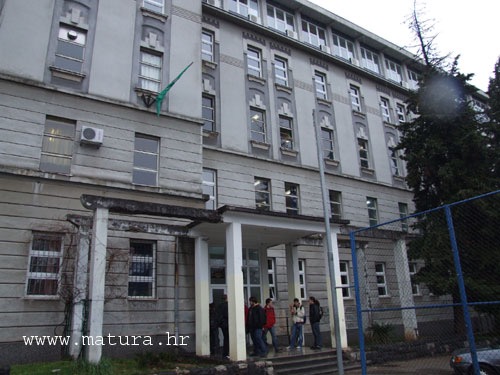 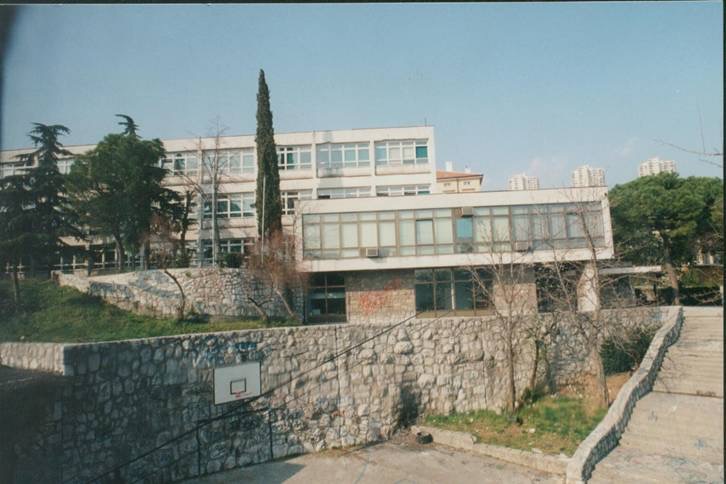 Trgovačka i tekstilna škola Rijeka
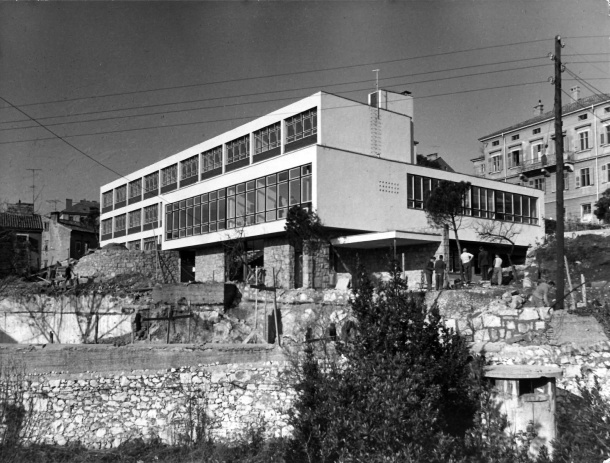 SMJEROVI
komercijalist (28) - HJ, prvi strani jezik, MAT, POV, GEO, TK
dizajner odjeće (28) - HJ, prvi strani jezik, MAT, KEM, LK, TK
prodavač (46) - HJ, prvi strani jezik, MAT
krojač (10) - HJ, prvi strani jezik, MAT
Hvala na pažnji!!!
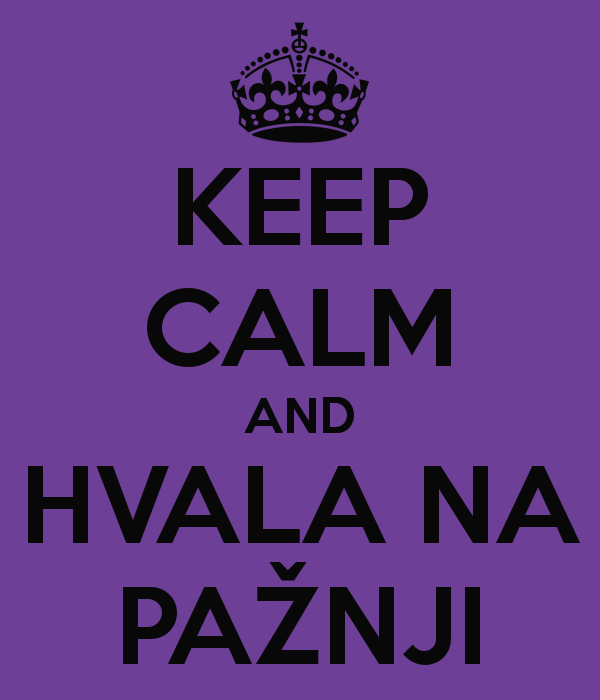